Dirección Ejecutiva de Administración Judicial Seguimiento a la Ejecución Presupuestal 2022
Periodo enero - Diciembre
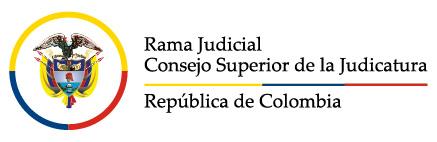 Reporte de Ejecución Presupuestal 
Rama Judicial - vigencia 2022 
Acumulado a Diciembre
Dirección Ejecutiva de Administración Judicial Seguimiento a la Ejecución Presupuestal 2022
Periodo enero - Diciembre
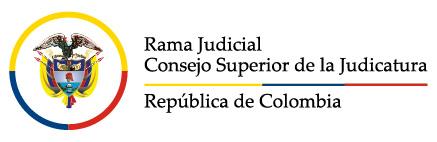 Valores en Millones
Presupuesto por Unidad Ejecutora
Fuente: SIIF
Fuente: SIIF
Dirección Ejecutiva de Administración Judicial Seguimiento a la Ejecución Presupuestal 2022
Periodo enero - Diciembre
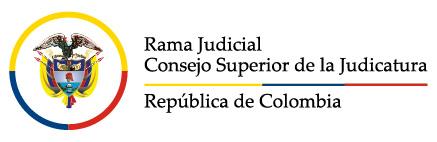 Dirección Ejecutiva de Administración Judicial Seguimiento a la Ejecución Presupuestal 2022
Periodo enero - Diciembre
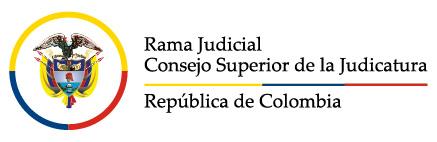 Valores en Millones
Presupuesto por Concepto de Gasto
Fuente: SIIF
Fuente: SIIF
NOTA 1: Transferencias Corrientes incluye los rubros de incapacidades, sentencias y conciliaciones. La cuenta Disminución de Pasivos incluye los rubros de cesantías definitivas y parciales.
Dirección Ejecutiva de Administración Judicial Seguimiento a la Ejecución Presupuestal 2022
Periodo enero - Diciembre
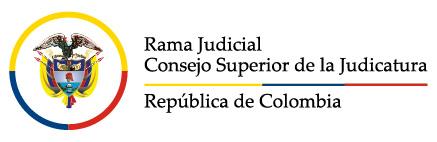 Dirección Ejecutiva de Administración Judicial Seguimiento a la Ejecución Presupuestal 2022
Periodo enero - Diciembre
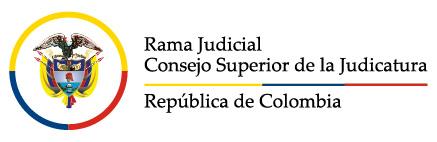 Valores en Millones
Fuente: SIIF
Dirección Ejecutiva de Administración Judicial Seguimiento a la Ejecución Presupuestal 2022
Periodo enero - Diciembre
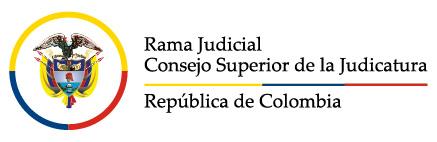 Ejecucion Gastos de Funcionamiento
Valores en Millones
Fuente: SIIF
Dirección Ejecutiva de Administración Judicial Seguimiento a la Ejecución Presupuestal 2022
Periodo enero - Diciembre
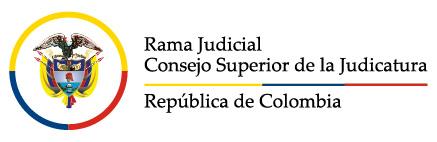 Valores en Millones
Dirección Ejecutiva de Administración Judicial Seguimiento a la Ejecución Presupuestal 2022
Periodo enero - Diciembre
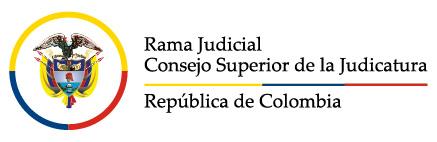 Valores en Millones
Inversión – Recursos Corrientes por Unidad Ejecutora
Fuente: SIIF
NOTA 1: La distribución de la apropiación se realizó a partir de lo establecido en el acuerdo PCSJA22-11903 y PCSJA22-11938 en los cuales se detallan los valores de los proyectos de inversión 2022.
Dirección Ejecutiva de Administración Judicial Seguimiento a la Ejecución Presupuestal 2022
Periodo enero - Diciembre
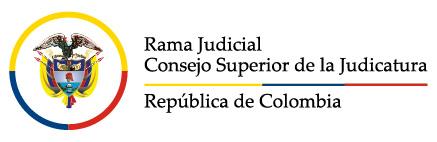 Valores en Millones
Dirección Ejecutiva de Administración Judicial Seguimiento a la Ejecución Presupuestal 2022
Periodo enero - Diciembre
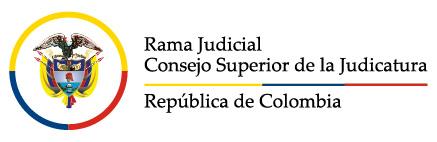 Valores en Millones
Ejecucion Inversion : Nivel Central y Direcciones Seccionales
Valores en Millones
Fuente: SIIF
Dirección Ejecutiva de Administración Judicial Seguimiento a la Ejecución Presupuestal 2022
Periodo enero - Diciembre
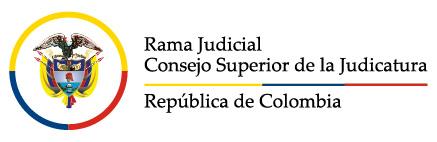 Valores en Millones
Fuente: SIIF
Dirección Ejecutiva de Administración Judicial Seguimiento a la Ejecución Presupuestal 2022
Periodo enero - Diciembre
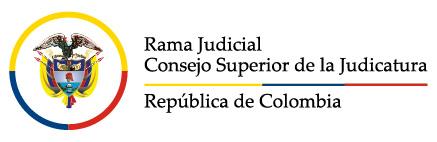 Ejecucion 
Reserva constituida de la Vigencia 2021
Dirección Ejecutiva de Administración Judicial Seguimiento a la Ejecución Reserva Constituida 2021 
Periodo enero - Diciembre
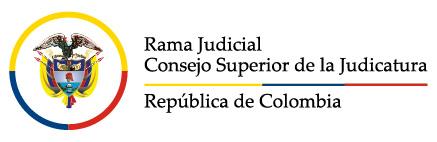 Dirección Ejecutiva de Administración Judicial
Valores en Millones
Reserva constituida vigencia 2021 por concepto de gasto
Fuente: SIIF
Fuente: SIIF
NOTA 1: La reserva por utilizar se establece a partir de los compromisos actuales menos los pagos.
NOTA 2: Las modificaciones contemplan los valores reducidos por liquidación de contratos o cancelación de compromisos.
Dirección Ejecutiva de Administración Judicial Seguimiento a la Ejecución Reserva Constituida 2021 
Periodo enero - Diciembre
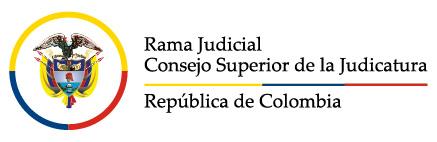 Valores en Millones
Reserva Constituida Vigencia 2021 - Proyectos de inversión
Fuente: SIIF
Dirección Ejecutiva de Administración Judicial Seguimiento a la Ejecución Reserva Constituida 2021 
Periodo enero - Diciembre
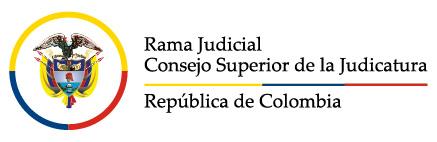 Valores en Millones
Dirección Ejecutiva de Administración Judicial Seguimiento a la Ejecución Reserva Constituida 2021 
Periodo enero - Diciembre
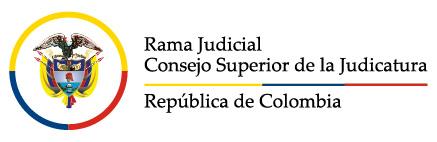 Valores en Millones
Reserva Constituida Vigencia 2021 –inversión 
Nivel Central y Direcciones Seccionales
Fuente: SIIF
Fuente: SIIF
Dirección Ejecutiva de Administración Judicial Seguimiento a la Ejecución Presupuestal 2022
Periodo enero - Diciembre
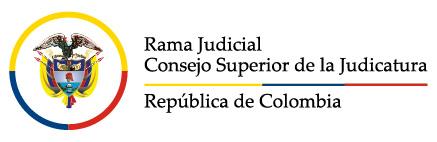 Ejecucion 
Cuentas por pagar constituidas Vigencia 2021
Dirección Ejecutiva de Administración Judicial Seguimiento a la Ejecución Cuentas por pagar 2021 
Periodo enero - agosto
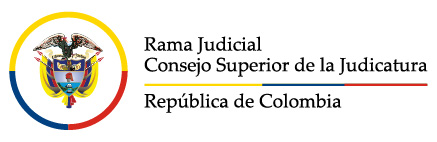 CUENTAS POR PAGAR  
VIGENCIA 2021
Valores en Millones
Fuente: SIIF